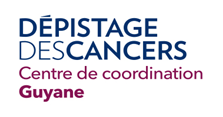 Centre Régional de Coordination 
des Dépistages des CancersCRCDC Guyane
Mise en œuvre du dépistage organisé des cancers
Docteur Michèle Sandra MONLOUIS-DEVA
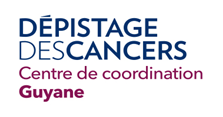 1. Les acteurs du dépistage
Ministère de la santé
MISE EN ŒUVRE DE LA POLITIQUE ET  ORGANISATION DU SYSTÈME DE SANTE
CNAM
DGS
INCa
Santé Publique France
ORGANISME DASSURANCE MALADIE CPAM, MSA, SSI 

CGSS Guyane
PILOTAGE OPERATIONNEL ET TECHNIQUE DES PROGRAMMES
LABELISATION DES CENTRES DE COORDINATION
EVALUATION ORGANISATIONNELLES DES PROGRAMMES
EVALUATION EPIDEMIOLOGIQUE DES PROGRAMMES
RESPONSABLE DU PILOTAGE STRATEGIQUE DES PROGRAMMES
ARS
Directeur général de l’agence régionale de santé 
 Pilote régional de la politique de santé
En lien avec le directeur coordonnateur régional de la gestion du risque de l’assurance maladie (DCGDR) et le directeur de l’association régionale des caisses de mutualité sociale agricole (ARCMSA) pilote les programmes de dépistage organisé des cancers dans chaque région
CRCDC
MISE EN ŒUVRE
ORGANISATION ET COORDINATION DE DÉPISTAGE RÉGIONAL
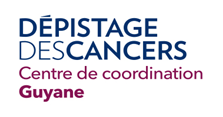 2. Centre Régional de Coordination des Dépistages des Cancers
                                  Le Conseil d’Administration
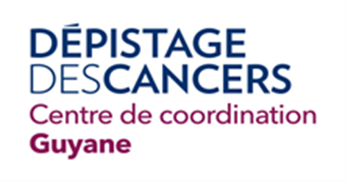 Présidente
Dr Michèle Sandra MONLOUIS-DEVA
Organigramme du CRCDC Guyane
Responsable Administratif et Financier
Médecin coordinateur
Dr Paul ZEPHIRIN
Sylvie DE NAYS CANDAU
Chargée de mission en SP
Jessy PAJOT
Chargée de mission en SP
Secrétaire polyvalente
Adélina PECHER
Secrétaire polyvalente
Secrétaire polyvalente
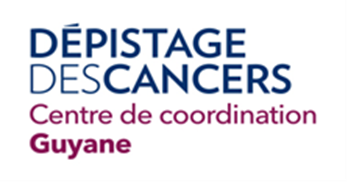 3. Missions du CRCDC
Mise en œuvre harmonisée des programmes de dépistage 
Gérer et d'assurer la sécurité des fichiers des personnes ciblées par les dépistages
Inviter les populations concernées au dépistage
Participer à la sensibilisation et à l'information des populations concernées
Organiser la formation des médecins et professionnels de santé sur les dépistages 
Assurer le suivi des dépistages
Veiller à la qualité du dispositif 
Collecter les données pour le pilotage et l'évaluation des programmes.
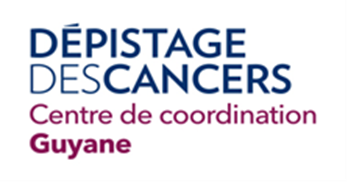 4. Le dépistage organisé Les dix Critères
La maladie dont on recherche les cas constitue un problème majeur de santé publique.
Un traitement d'efficacité démontrée peut être administré aux sujets chez lesquels la maladie a été décelée.
Les moyens appropriés de diagnostic et de traitement sont disponibles.
Il existe une phase de latence ou de début des symptômes où la maladie est décelable.
Une épreuve ou un examen de dépistage efficace existe.
L'épreuve utilisée est acceptable pour la population
L'histoire naturelle de la maladie est connue, notamment son évolution de la phase de latence à la phase symptomatique.
Le choix des sujets qui recevront un traitement est opéré selon des critères préétablis.
Le coût de la recherche des cas (y compris les frais de diagnostic et de traitement des sujets reconnus malades) n’est pas disproportionné par rapport au coût global des soins médicaux.
La recherche des cas est un processus continu et elle n’est pas considérée comme une opération exécutée "une fois pour toutes".
[Speaker Notes: Un dépistage est dit organisé lorsqu’il répond à l’ensemble des dix critères de l’Organisation mondiale de la santé (OMS) :

Le dépistage doit répondre à un certain nombre de critères définis par l’O.M.S. comme les 10 principes servant au choix d’un programme de dépistage.]
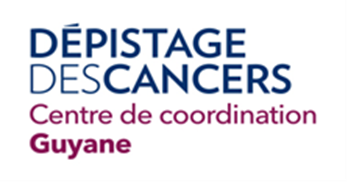 POUR EVITER LES CANCERS DE DEMAIN,c’est aujourd’hui qu’il faut agir
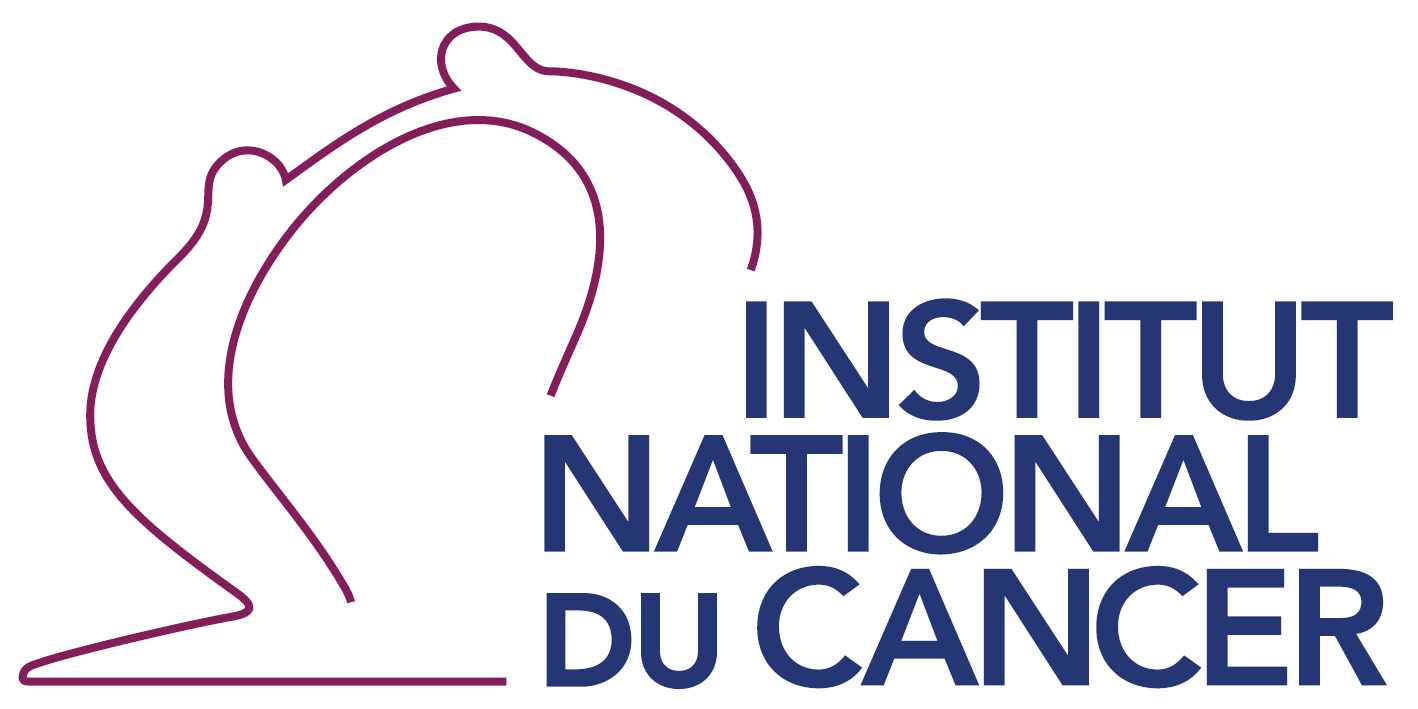 Merci de votre attention
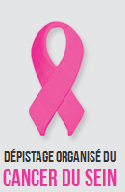 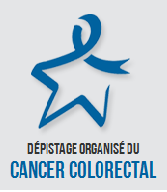 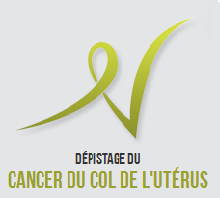